INICIAR
Instrucciones
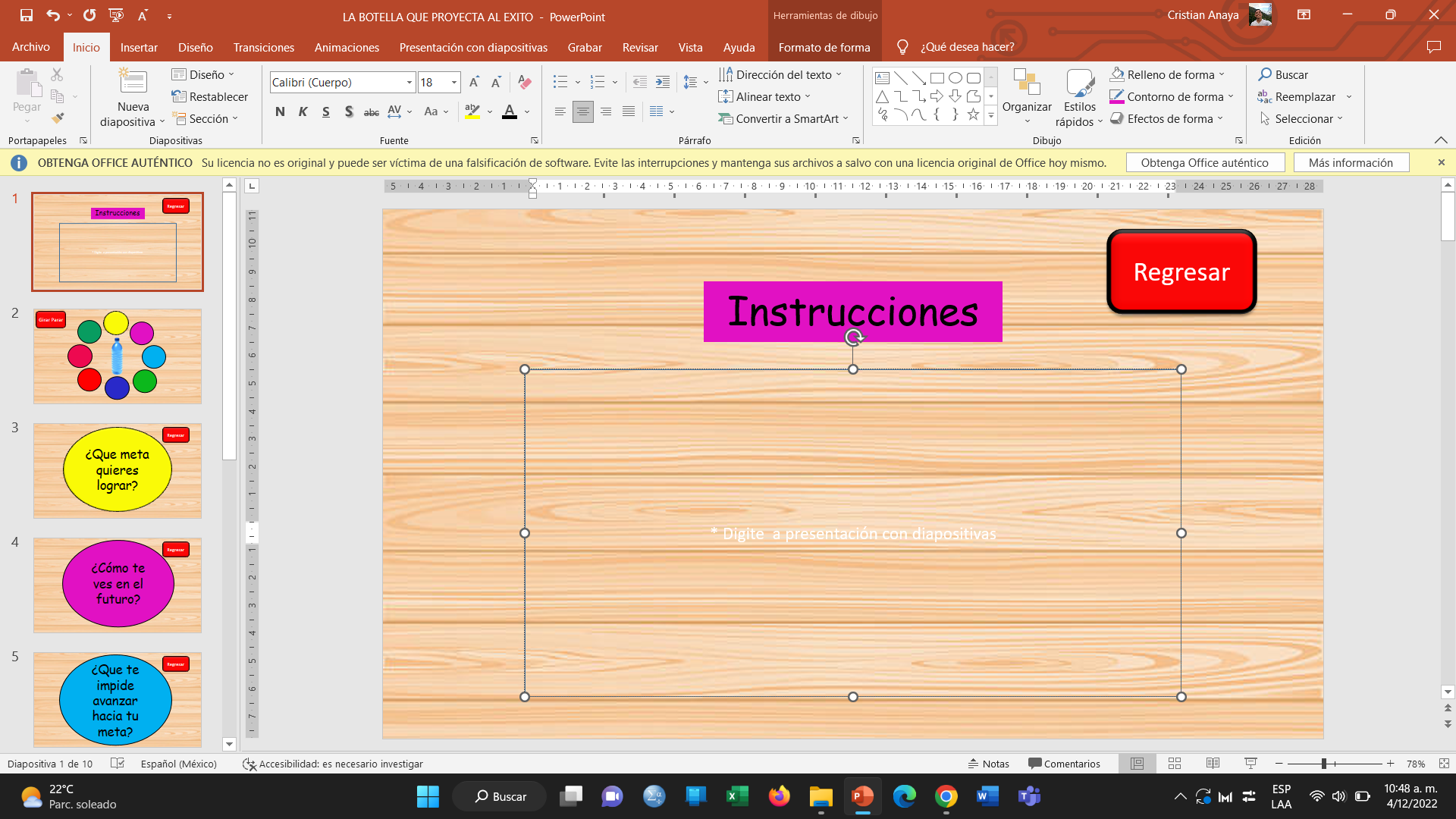 Dirígete a presentación con diapositivas.
Debes dar clic en el botón “INICIAR”.
Ahora da clic sobre el botón “Girar - parar” para que la botella empiece a girar.
Presiona nuevamente el botón “Girar - parar” para que la botella se detenga.
Presiona el color que indica la tapa de la botella.
Responde de manera interna a la pregunta que se encuentra en el color indicado.
Dale clic en el botón regresar para volver al inicio del juego.
Para finalizar debes de haber respondido cada una de las preguntas que se encuentran en cada color.
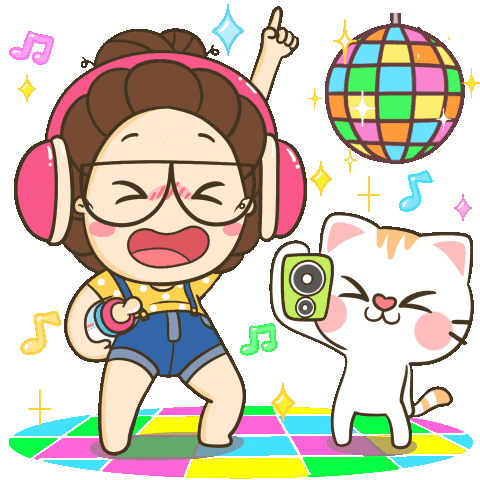 Girar Parar
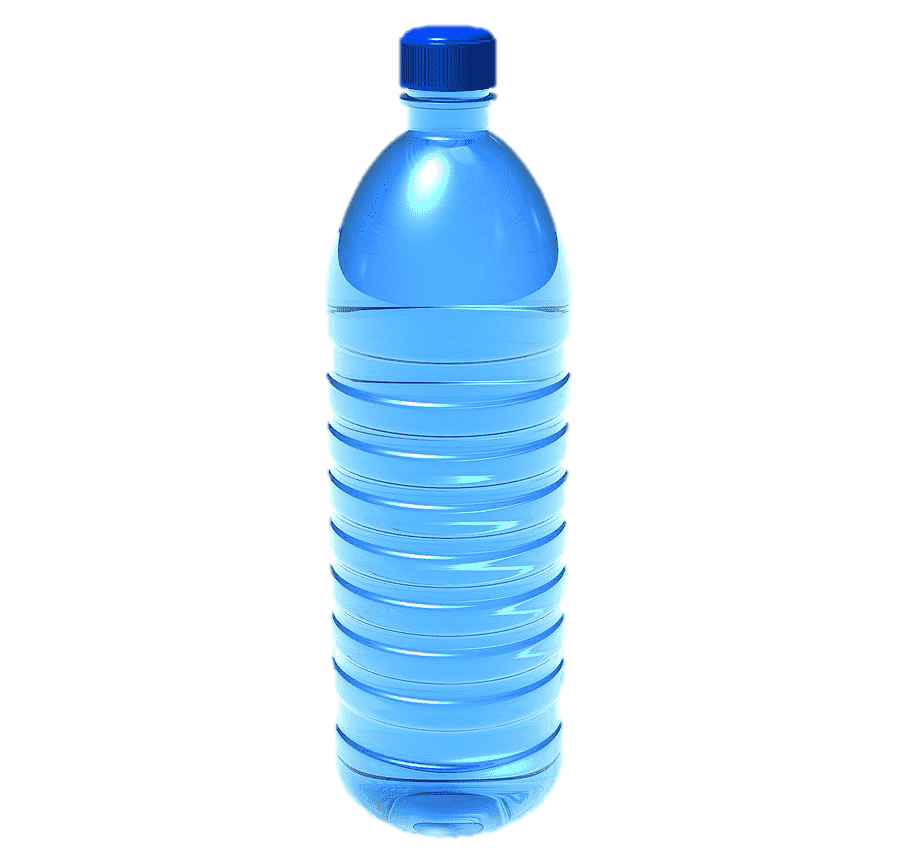 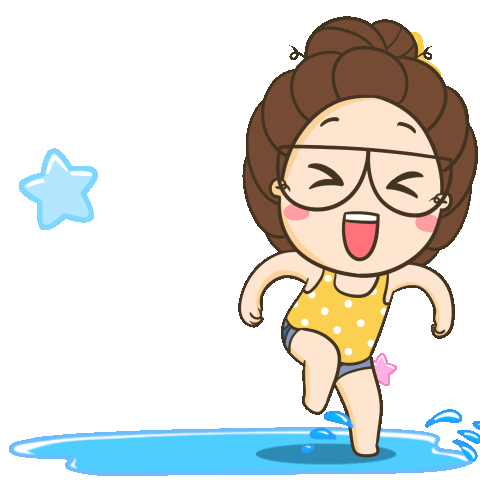 ¿Que meta quieres lograr?
Regresar
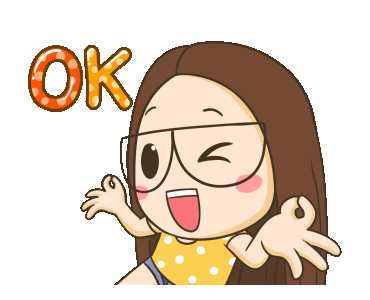 ¿Cómo te ves en el futuro?
Regresar
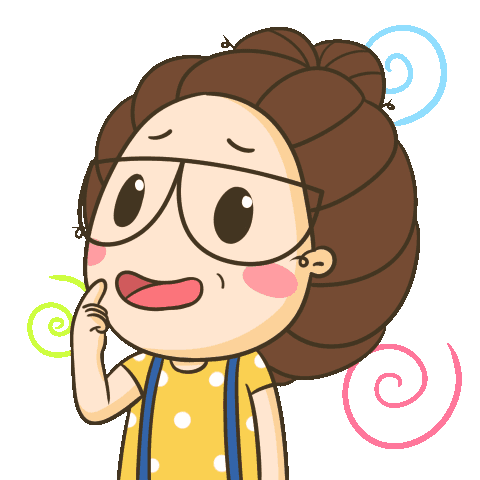 ¿Que te impide avanzar hacia tu meta?
Regresar
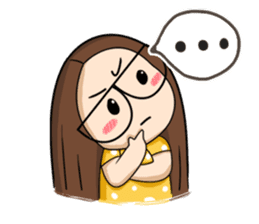 ¿Que necesitas para alcanzar tu meta?
Regresar
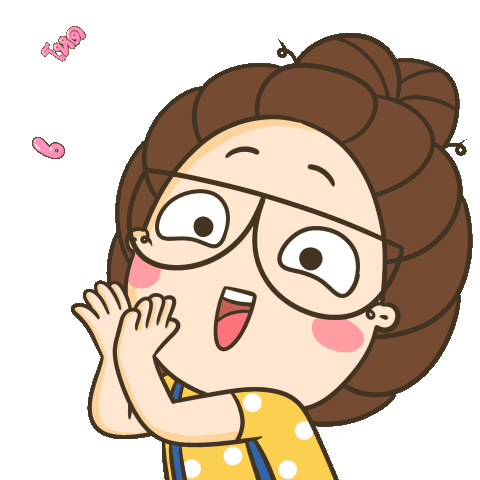 ¿Cómo te ves actualmente?
Regresar
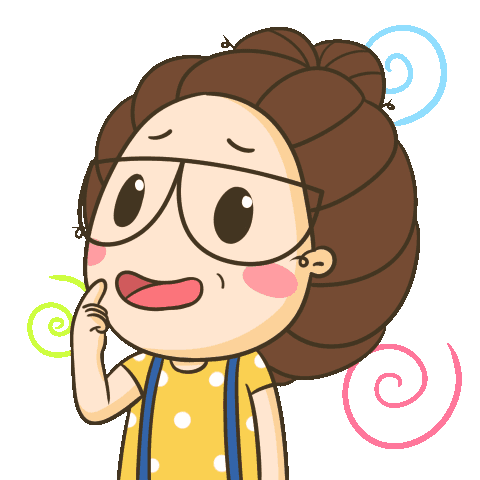 ¡No te canses de perseguir tus sueños!
Regresar
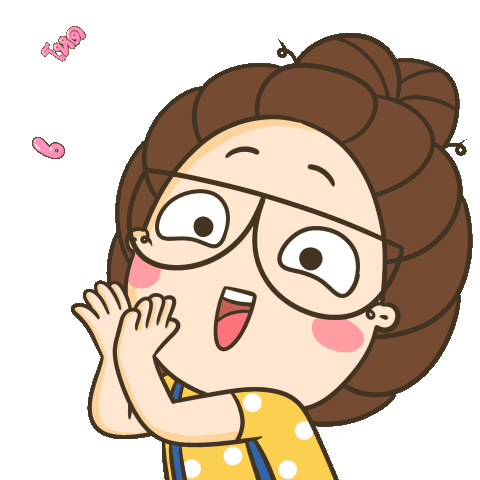 ¿Como consideras alcanzar tu meta?
Regresar
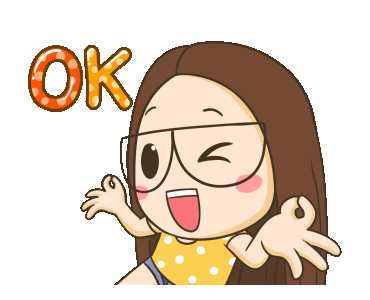 ¿Que desafíos se pueden presentar para alcanzar tu meta?
Regresar
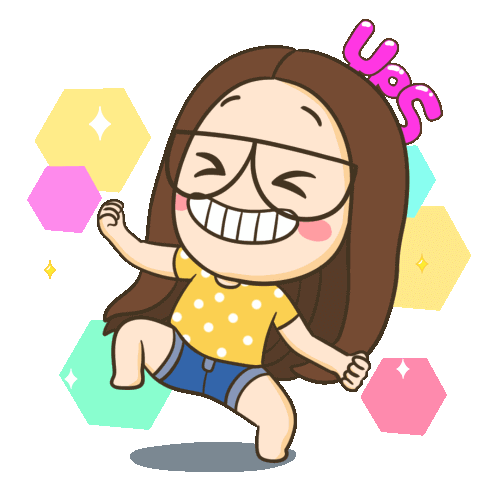